هادی شرقی با معدل 19.29 رتبه سوم نهم 1
حامد نصیرپور با معدل  19.36 رتبه سوم نهم 2
علی علیزاده  با معدل  19.36 رتبه سوم نهم 2
امیرمحمد اثنی عشری  با معدل  19 رتبه سوم نهم 3
امیررضا عابدینی  با معدل 19.79 رتبه سوم نهم 4
اشکان نقاش ارژنگی  با معدل  19.43 رتبه سوم نهم 5
میلاد محمودی  با معدل 18.43 رتبه سوم هشتم 1
عرفان حبیب زاده  با معدل 18.86 رتبه سوم هشتم 2
ابوالفضل موسوی نسب  با معدل  18.79 رتبه سوم هشتم 3
آرین دلیر  با معدل 18.79 رتبه سوم هشتم 3
آید ین بشیری  با معدل 18.86 رتبه سوم هشتم 4
عرفان وحید محمد نیا  با معدل 19.79 رتبه سوم هشتم 5
اشکان قیوم  با معدل 19.43 رتبه سوم هفتم 1
سایمان عباسی  با معدل 19.14 رتبه سوم هفتم 2
مهرداد برناس  با معدل 19.07 رتبه سوم هفتم 3
رتبه های سوم کل پایه ها
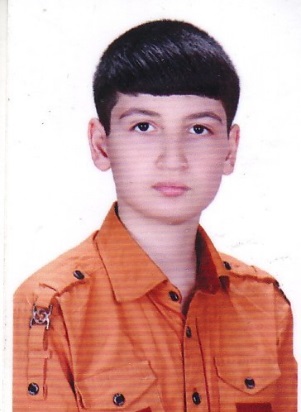 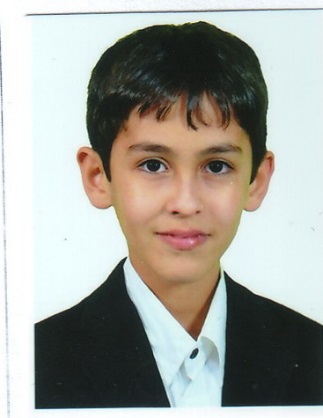 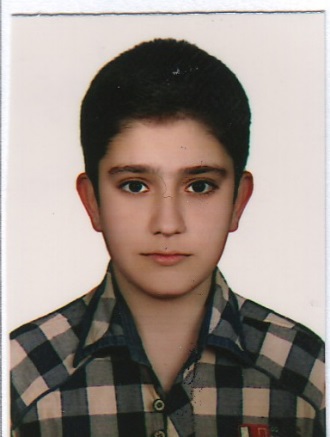 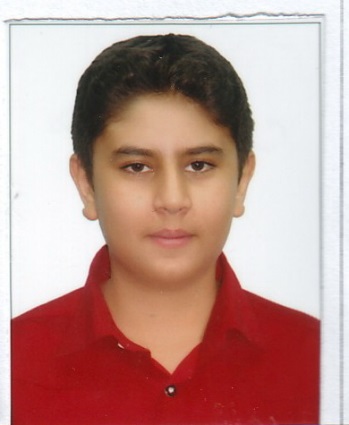 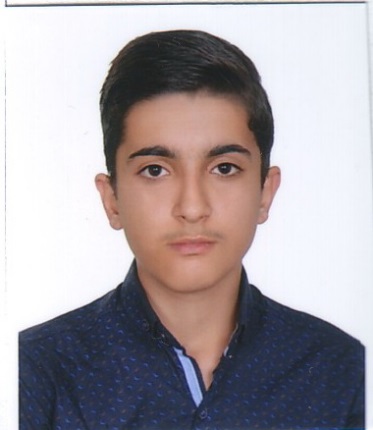 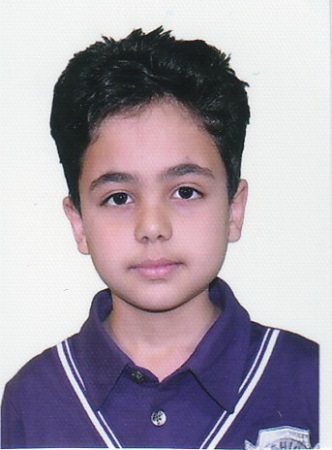 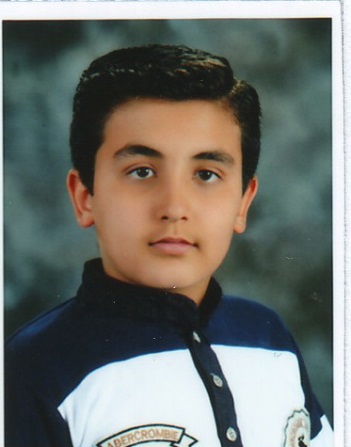 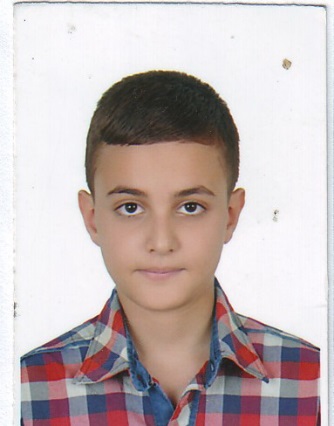 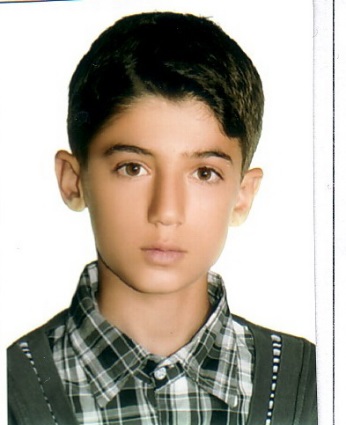 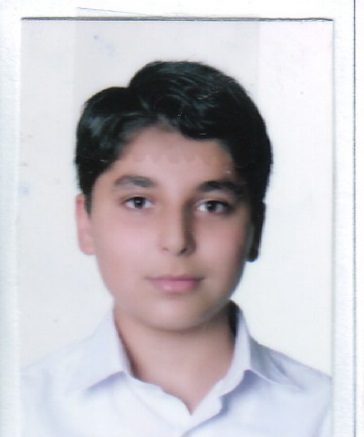 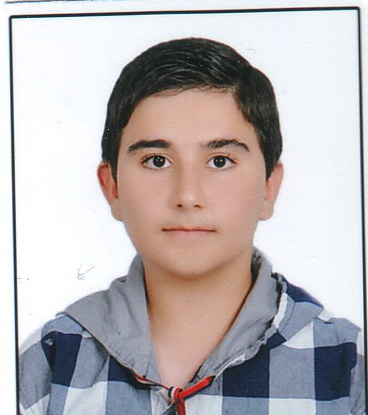 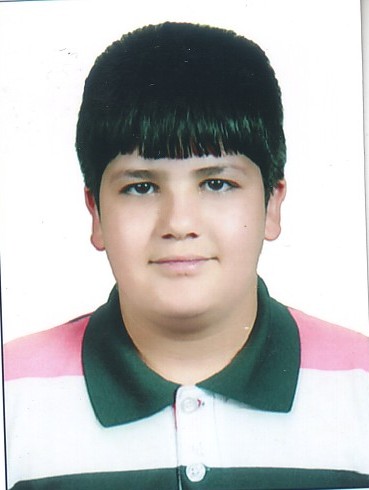 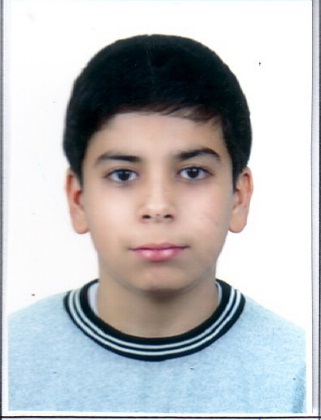 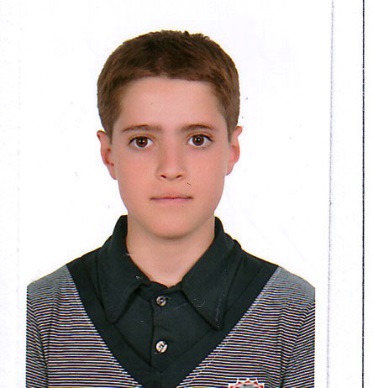